Mobilitätswende jetzt gestalten!
Erhebung des DGB-Stadtverbands Karlsruheim Rahmen der Kommunalwahl 2024

April 2024
Unsere Erhebung
1.017 Befragungsteilnehmende
18 Fragen
Nutzung der Verkehrsmittel
Gründe für die Nutzung
Mobilitätspolitik
Betriebliches Mobilitätsmanagement
ÖPNV-Nutzung & Hinderung
Auswertung und Darstellung:Mario Daum (M.A.)
1
Die Ergebnisse
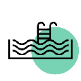 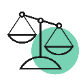 Das Mobilitätsverhalten der Befragungsteilnehmenden
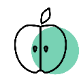 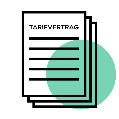 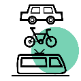 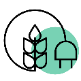 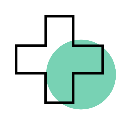 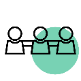 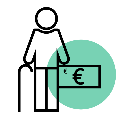 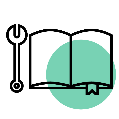 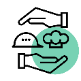 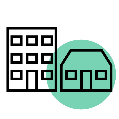 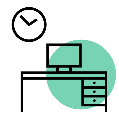 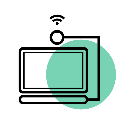 2
Verkehrsmittel auf dem Weg zur Arbeit
Nahezu zwei Drittel der Befragten nutzen das eigene Kfz für den Arbeitsweg. Darunter nutzen 83 Prozent noch einen Benziner bzw. Diesel, 8 Prozent ein Elektroauto und 5 Prozent einen Hybrid.
Ein Sechstel fährt mit dem Rad zum Arbeitsplatz, davon sind nur ein Fünftel E-Bikes.
Etwa ein Sechstel nutzt für den Arbeitsweg den ÖPNV, darunter maßgeblich die S-Bahn bzw. Straßenbahn.
3
Hauptgründe für die Wahl des Verkehrsmittels
Kfz-Nutzer*innen wählen das Kfz vor allem wegen der Schnelligkeit (72,4 %), der Bequemlichkeit (38 %), der Unzuverlässigkeit des ÖPNV (37 %) und der Arbeitszeiten (31,8 %).
Nutzer*innen des ÖPNV wählen diesen wegen der Kosten (47,4 %), der Umweltfreundlichkeit (44,2 %), des Klimaschutzes (35,7 %) und der Bequemlichkeit (33,1 %).
Radfahrer*innen radeln weil es gesünder (67,1 %) und umweltfreundlich ist (64,6 %), das Klima schützt (54 %) sowie schneller (46 %) und günstiger ist (44,7 %).
4
Hinderungsgründe für die Nutzung von ÖPNV und/oder Fahrräder
Danach gefragt, weshalb Arbeitnehmer*innen den ÖPNV und/oder das Fahrrad nicht für den Arbeitsweg nutzen, wird deutlich, dass es maßgeblich an der langen Anfahrtszeit (474 Nennungen) bzw. fehlenden Direktverbindungen des ÖPNV (466) liegt. Daneben sind das unzureichende Angebot an ÖPNV sowie unzureichender Anbindungen an den Arbeitsplatz die weiteren Hinderungsgründe.
Weit weniger problematisch sind der Mangel an Parkmöglichkeiten für Fahrräder, fehlende Fahrradinfrastruktur oder Sicherheitsbedenken.
5
[Speaker Notes: Unter der Antwortmöglichkeit „Sonstiges“ gefasste 130 Antworten:
Zeitaufwand, Wetter u. ä.
Weniger flexibel als mit Kfz
Unpünktlichkeit des ÖPNV
Bahn ist zu teuer
30min mit dem Auto vs 1h30min mit Bus/Bahn
Schlechte Anbindung an ÖPNV und Zeit. Mit ÖPNV dauert es ca. 20 bis 25 Minuten länger als mit dem eigenen Fahrzeug pro Strecke
Komplett Überfüllte Straßenbahnen
Direktverbindung nur im Stundentakt, Anbindung nur im Nachbardorf
Außendienst
Der Weg mit Fahrrad wäre  zu lang
Ungünstige Umsteigezeiten
Arbeitgeber bietet kein Job-Bike an
ÖPNV teurer als KFZ-Fixkosten (ohne Deutschlandticket), Unzuverlässigkeit häufige Ausfälle der Verbindung
ÖPNV ist unzuverlässig beim Rad fahren müsste ich immer Duschen
keine Hinderungsgründe
Mangelnde Flexibilität
Arbeitsweg zu kurz um zu fahren
wohne im Elsaß
Trifft für mich nicht zu.
Ausfall der Züge und Streiks
Ich habe generell kein Interesse am ÖPNV bzw. am Fahrrad.
Zu schlechter Fahrplan
Unzuverlässigkeit des ÖPNV täglich fallen Straßenbahnen aus eine zuverlässige Planung ist schier unmöglich.
Streik
lange Wartezeiten zwischen den Verbindungen und auch häufige Ausfälle
Behinderung
Ein kostenloses Mitnehmen vom Fahrrad auch zwischen 6 und 9 Uhr und ausreichend Stell Fläche in der Bahn
Faulheit
Unzuverlässligkeit der Bahn
Entfall von Fahrten
2-3 Fahrradboxen an Haltestellen, in denen man teure Fahrräder abstellen könnte, würden helfen.
Viel zu teuer für das mangelhafte Angebot
Keine
Unzuverlässigkeit der Bahn, die ständigen Streiks
Werkzeug, veränderliche Einsatzorte
Pünktlichkeit und Ausfälle der ÖPNV
Unzuverlässigkeit ÖPNV
Innerer Schweinehund/ Bequemlichkeit
Keine Hindernisse
Weg von Haustür zur Haltestelle
Bahnstreik
Es wird mir zu viel gestreikt! bei der Bahn
Autofahrer fahren unakzeptabel, immer wieder vorfahrt Missachtung und überholen ohne Abstand
Streiks
unpünktliche ÖPNV Verbindungen, dadurch Probleme beim Umsteigen
Unpünktlichkeit, Unzuverlässigkeit ÖPNV
Mein Werkzeug und Material muss ich immer bei mir haben
Pünktlichkeit und Takt!
Unpünktlichkeit und Unzuverlässigkeit des ÖPNV (Bauarbeiten, Streik Ausfälle)
Weg von daheim zur Haltestelle
Doppelte bis 3 fache Zeit
Transportmöglichkeit nur im Auto vorhanden
Kosten
Weg von der Haltestelle zur Wohnung
Außerhalb der Kernzeiten z.T. längere Umstiegdzeiten; bei kalter Witterung ungenügender Schutz an der S-Bahn-Haltestelle & hohe Wahrscheinlichkeit, mich öfter zu erkälten.
Unzuverlässigkeit ÖPNV
Abhängigkeit (z. B. Probleme bei den derzeitigen häufigen Streiks), häufige Ausfälle, langer Fußweg von Haltestelle zu Werkstor
Kosten
Preis. Deutschlandticket mit Abo und Kündigungsfristen zu unzufrieden.
das geht nur mit DB-Fernverkehr
Als Frau öffentliche Verkehrsmittel zu nutzen ist mittlerweile geradezu lebensgefährlich
ÖPNV: Tarifstruktur
Unzuverlässig KVV.
Weg von Zuhause zur Haltestelle
Unzuverlässigkeit des KVV
Fehlende Zuverlässigkeit
Bequemlichkeit
Mitnahme Arbeitsmittel
Unzuverlässigkeit der Bahn - meine Anreise ist schon shr lang, wenn dann noch Störungen hinzukommen, denkt man doch wieder daran mit dem Auto zu fahren
keine Anfahrt, da Rentner
erledigungen auf dem heimweg (einkauf zu schwer mit ÖPNV); Weg von Zuhause zu Haltestelle und ich müsste umsteigen mit Wartezeit
ständige Ausfälle oder Verspätungen
Ich bin schwerbehindert. Fahrrad geht nur im Sommer, öffentlicher Nahverkehr ist schwierig.
Wetter
Werkstattauto
keine Bahn-Haltestelle im Ort (Langer Weg zum nächsten Bahnhof)
Unzuverlässigkeit des ÖPNV-Betriebes
Kosten und Unzuverlässigkeit (Ausfälle, Streiks, Verspätungen)
Häufiger (Teil-)Ausfall der Straßenbahn durch Baustellen, Streik, Unfälle/Störungen
kosten
Unzuverlässigkeit und Kosten der öffentlichen Verkehrsmitteln
gewohnheit mit dem Auto zu fahren....
geht gar nicht da immer wechselndeArbeitstelle mit Gerätschaft
Ich sehe keine Hindernisse
habe kein Fahrrad
Kind muss vorher in den Kindergarten gebracht werden
Umständlich
Zu viele Umsteigen zwischen Zug und Bus, fehlende Zugverbindungen
Als Außentätiger im Landkreis RA keine andere Möglichkeit.
Ich nehme doch öffentlichen Verkehrsmittel + mein Fahrrad, leider sind die Züge sehr unzuverläßig, jeden Dritten Tag ausfall
Mit dem Auto benötige ich 19 min. mit den Öffentlichen 45min-1h und bin extrem unflexibel
Zeitaufwand größer
Unzuverlässigkeit der öffentlichen Verkehrsmittel. Ich radele, wo und wann immer es geht.
eingeschränkten Zeiten des ÖPNV am Arbeitsort, u.u bis zu 1 Std Wartezeit bis der nächtse Bus kommt
Hohe Kosten
die Zeit von zu Hause an den Bahnhof zur Weiterfahrt dauert fast so lange, wie die Zeit von zu Hause an den Arbeitsplatz
Bahn unzuverlässig, lange umstiegszeiten
Unzuverlässigkeit ÖPNV
Unzuverlässigkeit
längere Wegezeit
Ich bin Rentnerin
Weg von Haustür zur Haltestelle ist weit / Fahräder haben zu geringe zulässiges Gesamtgewicht
100% Homeoffice
ständige Streiks
Kosten und Unzuverlässigkeit der ÖPNV
Kosten sind zu hoch! Muss 3 Verkehrsverbübde buchen
KOSTEN!
mit dem ÖPNV bin ich einfach unflexibel, die Zeit ist mir zu lange, die ich mit dem ÖPNV benötige.
unzuverlässigkeit der Bahn, dauernde Streiks
Bequemlichkeit
Ständige Ausfälle von Straßenbahnen
die Fahrt mit dem Auto zur Arbeit wird verbunden mit Besorgungen und extra so geplant
weg von Haustür zum Bahnhof
Stress  durch unzuvuverlässigkeit des ÖPNV
Unzuverlässige Verbindung Zugausfälle
Verschwitzt ankommen, einkaufen nach der Arbeit
Bequemlichkeit
Bequemlichkeit
Ambiente und Sicherheit des ÖPNV
Bahnen & Busse unzuverlässig: fallen oft aus
Ungünstiger Takt
Privatfahrzeug dienstlich benötigt
Fußweg zu Arbeeitsstätte im Dunkeln geht gar nicht Bannwaldallee KA
Kosten
für mich gibt es keine Hindernisse
unzuverlässige ÖPNV (Verspätungen,Ausfälle, überfüllte Verkehrsmittel
Ich nutze das Fahrrad
Unzuverlässigkeit der Bahn
Flexibilität
Mit dem Fahrrad reiche ich in Karlsruhe so gut wie alles zeitnah.]
Was sind die Gründe, weshalb Sie den ÖPNV nutzen?
Gefragt nach den Beweggründen der ÖPNV-Nutzung wird deutlich, dass der Beitrag zum Klimaschutz die meisten Befragungsteilnehmenden (203) dazu motiviert.
Auch die Kostenfrage spielt für viele Befragte (150) eine große Rolle, ebenso wie die Stressvermeidung im Straßenverkehr durch die ÖPNV-Nutzung (148). Hinzu kommt, dass mit dem ÖPNV die Ziele erreichbar sind (134). Und 117 Teilnehmende nennen die Einführung des Deutschlandtickets als einen weiteren Beweggrund.
Weniger bedeutsam scheint die Frage nach der Parkplatzproblematik zu sein, ob am Wohn- oder am Arbeitsort.
6
[Speaker Notes: Unter der Antwortmöglichkeit „Sonstiges“ gefasste 32 Antworten:
kein Führerschein
Gesundheitsaspekt: Teilweise statt Auto die Hälfte S-Bahn und die andere Hälfte mit Fahrrad
Nutze den ÖPNV nur sehr selten
zu teuer, zu schmutzig, zu gefährlich wegen Übergriffen verbal und körperlich ab 18:00 Uhr, Diebstahlgefahr von Gegenständen zu groß.
Trifft für mich nicht zu.
Gute Alternative zum Fahrrad
OPNV nutze ich nur privat
Kein Kfz notwendig!
Zeit kann ich z.B. für Podcasts nutzen oder um mich auf die anstehenden Arbeiten vorzubereiten.
ÖPNV immer bei Terminen in der Stadt
ich nutze DB-Fernverkehr und natürlich auch den Nahverkehr
Ohne Deutschland-Jobticket könnte ich mir auch ein Auto anschaffen.
Eigentlich brauche ich keine Individualmobilität mit PKW
Schlechtes Wetter
Fahrrad kaputt, Regenwetter
In seltenen Ausnahmefällen (1-2 Tage im Jahr): bei vereisten Straßen ist mir Fahrrad zu gefährlich
Für die Innenstadt Karlsruhe viel besser. Außerdem AVG hat schöne Ziele im Albtal
Wenn ich mal Bahn fahre, dann wg. Klimaschutz - aber ist leider sehr unzuverlässig
Beim Feiern trinken
ich nutze nur privat
würde ÖPNV nutzen, wenn Ticketkauf günstiger und flexibler wäre...
Bewegung
Wetter
Krankheitsbedingt fahre ich sehr selten Auto, wenn ich aber könnte würde ich mehr Auto fahre da ich sehr viel flexibler bin als mit der Bahn im Winter. Auch due Taktung ist ein Problem/ aber leider in letzter Zeit die Zuverlässigkeit.
Witterung
Bei Regen, sonst Rad
Ich nutze den ÖPNV nur, wenn ich gezwungen bin
Nutze ÖPNV nur wenn ich nicht Fahrrad fahren kann
Theoretisch weniger Stress
der Punkt Kostenersparnis ist recht amüsant. Wir wählen für 30 Minuten strecken meist das Auto da es günstiger ist. Ich fahre aus vielen Gründen mit dem Fahrrad doch der Hauptgrund, warum ich den ÖPNV nicht oft nutze. ist schlicht und einfach der überteuerte Preis der Fahrkarten. Besonders bei kurzen Strecken
Arbeitsbeginn an verschiedenen Haltestellen
Zeitersparnis]
Die Ergebnisse
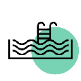 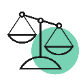 Zustimmung zu Mobilitätsthemen
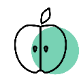 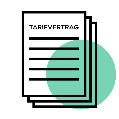 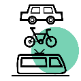 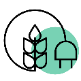 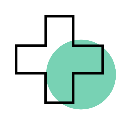 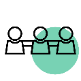 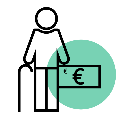 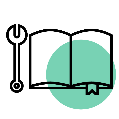 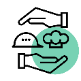 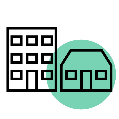 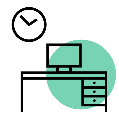 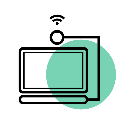 7
Mobiltitätsaussage 1: Die städtische Mobilitätspolitik verfolgt Ziele zum Schutz des Klimas und der CO2-Einsparung.
Im Rahmen der Befragung wurden auch eine Aussagen gezeigt, zu denen die Befragten ihre Zustimmung äußern konnten.

Danach gefragt, ob die Mobilitätspolitik der Stadt Karlsruhe Ziele zum Schutz des Klimas und der CO2-Einsparung verfolgt, wird deutlich, dass die meisten Teilnehmenden (38 %) diese Aussage nicht beantworten können. Hieraus wird deutlich, dass eine besser Informations- und Öffentlichkeitsarbeit zu leisten ist.
Rund zwei Fünftel (41 %) stimmt dieser Aussage (eher) zu.
Ein Fünftel (21 %) stimmt dieser Aussage wiederum (eher) nicht zu.
8
Mobiltitätsaussage 2: Das Angebot des Öffentlichen Nahverkehrs hat sich in den vergangenen fünf Jahren verbessert.
Danach gefragt, ob sich das Angebot des Öffentlichen Nahverkehrs in den vergangenen fünf Jahren verbessert hat, lehnen 45 Prozent der Befragten diese Aussage (eher) ab.
Knapp ein Drittel (31 %) stimmt dieser Aussage (eher) zu.
Ein Viertel der Befragungsteilnehmenden (24 %) kann diese Aussage nicht bewerten.
9
Mobiltitätsaussage 3: Die Fahrradinfrastruktur (Radwege, Stellplätze, Sicherheit) hat sich in den vergangenen fünf Jahren verbessert.
Eine Verbesserung der Fahrradinfrastruktur – dies mit Blick auf Radwege, Abstellplätze und Sicherheit – in den vergangenen fünf Jahren sehen 46 Prozent der Befragungsteilnehmenden.
Ein Viertel (26 %) lehnt diese Aussage (eher) ab.
Etwas mehr als ein Viertel der Befragten (28 %) kann diese Aussage nicht bewerten.
10
Mobiltitätsaussage 4: Der Ausbau der Elektroladeinfrastruktur schreitet voran.
Die Aussage, ob der Ausbau der Elektrolade-infrastruktur voranschreitet, können 44 Prozent nicht bewerten.Auch dies weist darauf hin, dass in diesem Themenfeld zu wenig Informationen geteilt werden bzw., dass dieses Thema für den Großteil der Befragten (noch) nicht von Relevanz ist.
Dieses Aussage stimmen knapp ein Drittel (29 %) (eher) nicht zu.
Ähnlich viele Befragte (27 %) stimmen der Aussage wiederum (eher) zu.
11
Mobiltitätsaussage 5: Das 2017 gestartete Projekt "regiomove" hat die individuellen Mobilitätsangebote verbessert.
„Regionmove“ war als ein Projekt unter der Leitung des Karlsruher Verkehrsverbunds (KVV) gestartet, um in einer App sowohl klassische Nahverkehrsmittel als auch Sharing-Angebote wie kvv.nextbike und Stadtmobil zu bündeln. Insgesamt werden 10 verschiedene Verkehrsmittel geführt, um ans gewünschte Ziel zu kommen.
Unsere Befragung zeigt, dass überhaupt nur ein Drittel der Teilnehmenden (32 %) eine Einschätzung zu dieser Mobilitätsaussage machen kann.
Davon stimmt wiederum die Mehrheit (20 %) der Aussage (eher) nicht zu, dass die individuellen Mobilitätsangebote verbessert wurden.
Nur 12 Prozent stimmen (eher) zu, dass dieses Vorhaben zu einer Verbesserung geführt hat.
12
Mobiltitätsaussage 6: Der öffentl. Fahrradverleih in Ka (KVV.nextbike) ist ideal, um die letzte Meile zwischen Zuhause/Arbeitsstätte und Haltestelle zu radeln.
Gezielt nach dem öffentlichen Fahrradverleih des Karlsruher Verkehrsverbunds (KVV.nextbike) gefragt, wird ebenfalls deutlich, dass nahezu zwei Drittel (63 %) keine Aussage dazu treffen können.
Etwas mehr als ein Fünftel der Befragten (22 %) lehnt die Aussage (eher) ab, dass der öffentl. Fahrradverleih ideal ist, um die letzte Meile zu radeln.
Nur 15 Prozent der Teilnehmenden stimmt dieser Aussage (eher) zu.
13
Die Ergebnisse
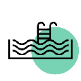 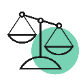 Die Zukunft des(betrieblichen) Mobilitäts-managements
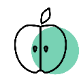 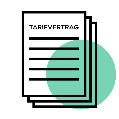 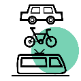 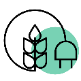 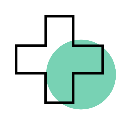 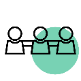 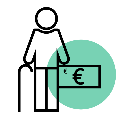 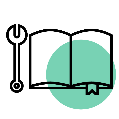 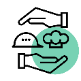 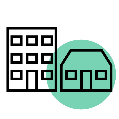 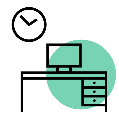 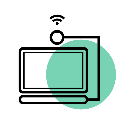 14
Welche Maßnahmen eines (betrieblichen) Mobilitäts-management würden aus Ihrer Sicht zielführend sein?
Gefragt nach zielführenden Maßnahmen eines (betrieblichen) Mobilitätsmanagements haben die Befragungsteilnehmende zahlreiche Ideen:
Vorneweg ist eine bessere Abstimmung des ÖPNV-Takts auf die Arbeitszeit / Schichtarbeitszeit nötig (218).
204 Befragte sehen mehr E-Ladestationen für Autos am Betriebsstandort und 167 Befragte für Fahrräder.
Ein Einsatz von Betriebsbussen ab ÖPNV-Haltepunkten würde ebenfalls eine zielführende Maßnahme sein (203)
Zudem sehen 167 Befragten eine Förderung von Fahrgemeinschaften als zielführend an.
Mit 72 Nennungen erhielt die Reservierung von Spuren für Fahrgemeinschaften relativ wenig Zustimmung.
15
[Speaker Notes: Unter der Antwortmöglichkeit „Sonstiges“ gefasste 112 Antworten:
Verbesserte Zuverlässigkeit d. Regionalbahnverbindungen, preiswertere Fahrrandmitnahme zw. 06:00 u. 09:00 Uhr
Günstigere Strompreise zum Laden des privaten PKW
Höhere ÖPNV-Taktung, nicht nur alle halbe Stunde
Reduzierung des Wegs zur Arbeit
Mehr Bahnen Jungs. Das ist einfach enttäuschend. Jedes Mal ist ein Problem wenn ich Bahn fahre. Letzten 5 Jahre insgesamt maximal 5-mal Bahn gefahren. Jedes Mal komplette scheiße. Wenn nicht Sommer gewesen wäre, hätte ich nicht mit dem VOI im Regen fahren können!!
Bei geringerem Zeitaufwand - unter 10 Minuten "Verlust" pro Strecke würde ich ÖPNV nutzen.
mehr Wagon morgens - Schüler / besser taktung
Direktfahrten zur Haltestelle am Arbeitsplatz (Umsteigen mit Wartezeiten verringern)
ÖPNV genau so schnell wie Auto
kostenlose Parkplatzmöglichkeiten schaffen
Strassen und Wegstrecken die Funktionieren, solange ich für 25 KM wegstrecke bei laufendem Motor bis zu 1 Stunde benötige, weil ich nur im Stau stehe und Strassen defekt oder gesperrt sind, intressiert mich die Umwelt nicht mehr.
Tool für die Suche nach potentiellen Fahrgemeinschaften
ÖPNV mit allgemein höherer Frequenz
Deutschland-Ticket
alles kacke, zu viele Autos auf den Straßen. Elektro ist in den Kinderschuhen und sollte nicht gefördert werden
bessere Fahrradinfrastruktur, besserer Schutz von Radfahrern im Straßenverkehr
Jobrad , Bikeleasing
Priorisierung des Autoverkehrs auf/zum Betriebsgelände beenden.
Das die ÖPNV auch tatsächlich fahren. Der Ausfall von Fahrten in der Zeit zwischen 08:00-17:00 ist eine Frechheit
Bessere Taktung beim Umsteigen von Bahn auf STRAB sowie die fehlende Pünktlichkeit
Mehr Parkplätze
Dauerhaft kostenlose Fahrradmitnahme in Bahnen
Ordentliches Raumkonzept im Winter für die Fahrradwege in die Industriegebiete
Innenstadt Autofrei
Günstiger ÖPNV auch auf dem Land. Ich MUSS erst 20 km mit dem PKW fahren, damit ich ÖPNV nutzen könnte
Park & Ride Parkplätze an günstigen Positionen (Pforzheim, Ludwigshafen, Wörth, etc.)
Job-Bike
Vereinfachtes System zur Abrechnung nach Distanz, unabhängig von Waben, Spezialangeboten, etc. Vorbild: Egon-App in Nürnberg
Höhere Taktung ÖPNV
Belohnungssystem für Fahrradfahrer. (Punkte 1, 4, 5 werden schon angeboten, finde ich gut.)
Überwachung der Rechte der Fahrradfahrer gegenüber Autofahrern (Überholabstand, Kreuzung von Enfahrten zu Parkplätzen u.ä. und Nichtbeachtung der Vorfahrt der Fahrradfahrer. Die AVG-Verträge kündigen.
Pünktlichkeit und Zuverlässigkeit der ÖPNV
Dienstwagen
ÖPNV kostenlos, Radnutzung belohnen, alles gg. einzelgenutzte PKW tun
Motivationsprogramm um das Auto stehen zu lassen!
Betriebliche Angebote (Rabattprogramm) zur Aneignung eines E-Fahrzeugs (z.B. auch E-Roller)
Günstigere Energie und PKWpreise
E Autos haben keine Zukunft, Geld für Ausbau von E-Auto Ladestationen soll weggestrichen werden und in Ausbau von ÖPNV und Fahrrad Infrastruktur reinvestiert
Jobrad
Ausbau der Fahrradwege
Förderung Radler
Zweigleisiger Ausbau Bahnstrecke & höhere Taktung, Pünktlichkeit und Sprinter zu Industriegebieten.
Förderung von angrenzenden Verkehrsverbünden, auch über das Bundesland hinweg (abseits der S5)
Mehr Zuverlässigkeit. Genügend Sitzplätze. Nicht zu kleine Sitzplätze.
Anständige Fahrradwege und miteinbezogene Ampelschaltungen. Die Fahrradpolitik der Stadt Karlsruhe ist lediglich Symbolpolitik. Um angeben zu können, wie viele Kilometer neuer Radwege man gebaut habe, wird hier und da eine Fahrradspur eingezeichnet, im vollen Wissen, dass die meisten Autofahrer die Linie ohnehin ignorieren werden, also werden bauliche Abgrenzungen unterlassen, man will schließlich die Autofahrer nicht verärgern. An anderen Stellen geht die Fahrradspur nahtlos in Parkplätze über, sodass Fahrradfahrer sich plötzlich in den Autoverkehr einfädeln müssen. Wenn Schnee liegt, wird nur die Autospur geräumt, und zwar indem der Schnee auf die Fahrradspur geschoben wird. Man könnte noch unzählige weitere Beispiele aufzählen. Es wirkt wie Verkehrswende in die entgegengesetzte Richtung. Daher bessere Fahrradinfrastruktur gepaart mit viel weniger Parkplätzen in der Stadt.
Bei Bussen mehr Bedarfshaltestellen außerhalb der Kernzeiten (Möglichkeit, zwischen den Haltestellen auszusteigen).
Pünktlicher zuverlässiger ÖPNV
es müßte einfach besser funktionieren. Ständige Zugausfälle, Verspätungen und Streiks; wär ich jetzt nicht Rentner, würde ich kündigen!
Beteiligung an Carsharing (50 Mitarbeiter, nur 7 aus KA)
ÖPNV 80-90min Fahrzeit. PKW ca. 20-25min Fahrzeit. Ich weiß aber auch nicht, wie man es verbessern könnte.
Dei Firma sollte jedem Mitarbeiter Fahrkosten zahlen
Jobrad
Jobcar
Radschnellwege in der Stadt
Umkleide- / Dusche für Fahrradfahrer
kürzere Taktzeiten auch bis 20:00 Uhr
100% Home Office
Grundsätzlich besserer Ausbau des ÖPNV und bessere Anbindung mit häufigerer Taktung im ländlichen Raum
Umsteigen ist schrecklich, da der Bus nicht auf die Bahn wartet; Fahrradschnellwege erschaffen; Rheinhafen/Industiegebiet ist per Fahrrad schlecht an Karlsruhe angebunden; KVV NextBike ist nur in der Innenstad verfügbar. Daxlanden, Knielingen, etc. total beschissen erreichbar und keine letzte Meile verfügbar.
Wirklich zuverlässige Fahrpläne von S- und Straßenbahn
Förderung der Verwendung von alternativen zum KFZ
Bessere Radwege
Mehr Öffentlichkeit im Betrieb zum Beispiel gutes Beispiel des Management.
Bis zu 100% Home Office
Besserer Ausbau der ÖPNV Infrastruktur
Ausbau Radnetz mit baulicher Trennung zu großen Straßen mit hohem Verkehrsaufkommen
ist umständlich, dauert lange, nicht flexibel wenn man 30km entfernt in der Pfalz wohnt
Zuverläßigkeiten der Züge und Größere Räume für Berufspendler für die Fahrräder
Fahrradweg von Durlach in die Stadt gehört neu gedacht!
dichtere Taktung der S- und Straßenbahnen
Jobticket oder sowas.
besserer Schutz von Radfahrern im Straßenverkehr
kein Interesse
Einführung eine kürzere Straßenbahn Strecke zwischen Hauptbahnhof un Knielingen
Home Office, Streichung von Parkplätzen
Job bike / E-bike
Rücksichtnahme in den betrieblichen Abläufen auf zeitliche Randbedingungen, z.B. Meetings beenden, sodass man die Tram bekommt
Verlässlichkeit, keine spontanen Ausfälle oder jährlichen Streiks (Erfahrung durch Schulkind, dass auf die Bahn angwiesen ist)
Haltestelle in der Nähe
Deutschlandticket als Jobticket
ÖPNV muss gleichschnell, zuverlässig und günstiger sein als Individualverkehr
Nicht nur auf die Elektromobilität zu setzen. Sondern auf mehr öpvnv zu setzen und richtig ausbauen und takten.
Verbesserte Ticketauswahl des ÖPNVś z.B. Monatsticket, Wochenticket etc. auch am Automaten.
Zuverlässige Bahn
Bedingungsloser Transport des Fahrrades im ÖPNV
Erhöhung Zuverlässigkeit ÖPNV
Mehr Benzin/LPG Tankstellen am Betriebsstandort
Bus - Kit Nord zur Arbeitsstätte in Durlach
Bessere Anbindung der ländlichen Regionen
Greift bei mir nicht
Weiter Homeoffice
Kostenlose Nutzung ÖPNV
Ticketpreise senken?!
kostenlose Bahntickets
Verbindlichkeit der Bahn
Die derzeitigen betrieblichen Angebote reichen mir vollkommen aus
Zuverlässigerer ÖPNV
Zuverlässige Verbindung ÖPNV
Atraktivere Verbindungen auf der Strecke Wörth - Lauterbourg
Besseres ÖPNV Angebot Landkreis mit besseren Umstiegen (Zeitersparnis)
Besserer Ausbau ÖPNV sonst ist man STUNDEN LANG unterwegs
Bessere Radwege, Ampelschaltungen auf Fahrräder anpassen, Linksabbiegerspuren für Räder
Bessere Busverbindungen
Kostenlose Parkplätze
E Roller als Dienstwagen
Zuschuss zum 49€ Ticket
Firmen-Fahrrad
häufigere Verbindungen auch im ländlichen Raum
Jobrad, fahrradfreunlicher Arbeitgeber
Ausbau der Fahrradweginfrastruktur zur Arbeit fördern. Umkleiden zur Verfügung stellen
Ich bin schon immer mit dem Fahrrad gefahren
Mehr u. bessere Möglichkeiten Fahrräder mitzunehmen bei Bus und Bahn]
Mobilitätspass: Welche Variante der Finanzierung des Mobilitätspasses würden Sie auf den ersten Blick bevorzugen?
Der Mobilitätspass wird von der baden-württembergischen Landesregierung als „wertvolles, kommunales Instrument“ bezeichnet, um den Ausbau von Bus und Bahn voranzubringen. Durch zusätzliche Finanzierungsmöglichkeiten erhalten Kommunen Mittel für Verbesserungen im ÖPNV und können Anreize für den Umstieg auf Bus und Bahn setzen.
Gefragt nach den Finanzierungsvarianten wird deutlich, dass die Befragten die Finanzierung über den Arbeitgeberbeitrag präferieren (49 %). Etwa ein Viertel (24 %) präferiert den Einwohnerbeitrag. Etwa ein Sechstel der Befragten (15 %) sieht die Straßennutzungsgebühr als präferierte Finanzierungsvariante. 12 % wählen den Kfz-Halterbeitrag.
16
Zur internen Verwendung!
17
[Speaker Notes: Danach gefragt, welche weiteren Hinweise die Befragten haben, kamen nachfolgende 190 einzelne Antworten.

Radwege sind immer noch selten und zu schmal.
Höhere Taktfrequenz Regionalbahnen zw. 7 u. 9 Uhr morgens (z. B. alle 30 Min.), Fahrradmitnahme preiswerter gestalten (Fahrrad ist unverzichtbar, da erhebl. Reststrecke zw. Haltestelle u. Arbeitgeber)
Es bedarf keiner Mobilitäswende.
an unserem Standort werden 58 ct pro kWh zum laden des privaten PKW verlangt was in meinen Augen eine frechheit ist damit Geld zu verdienen da Siemens vom Staat förderungen bekommt weil Ladesäulen am Standort sind.
Kann auf keinen Fall vom Bürger bezahlt werden da das Limit an Ausgaben schon erreicht ist .
Bei der nächsten Erhöhung der Deutschlandkarte steige ich wieder auf KFZ um. Wichtig wäre hier endlich zu erkennen dass "UMWELT KEIN KRITERIUM IST WENN ES SICH DER VERBRAUCHER NICHT LEISTEN KANN". Unsere geliebten Firmen interessieren nicht für die Umwelt, sondern für ihren Gewinn.
Fahrrad-Leasing durch Arbeitgeber sollte angeboten werden.
Sorgt dafür dass die Betriebe alles Bezahlen oder Strafe zahlen. Aber wir normalen Bürger können nichts für den ganzen Mist! Hört auf damit jedesmal damit zu werben wie pünktlich die DB ist und... nichts funktioniert ihr Hurensöhne!!!!! Schämt euch!!!! scheiß auf Karlsruhe und euch ihr dummen Bastarde
ÖPNV in Betrieben bekannt machen.
Eine Haltestelle bei Arbeitsstelle
Die Kombination aus ÖPNV und Fahrgemeinschaften ab einem Treffpunkt steht leider nicht zur Wahl.
16. Welche Variante der Finanzierung des Mobilitätspasses würden Sie auf den ersten Blick bevorzugen?Die Frage ist eine Frecheit was sollen wir den noch alles bezahlen und noch unattraktiver für Arbeitgeber werden....
Dringend benötigte Umgehungsstraßen für Jöhlingen und Berghausen schaffen! Verbannung des Verbrenners ist nicht die Lösung!
Mobilitätswende ist quatsch. Soll jeder selbst entscheiden. Warum die Kosten auf die Arbeitgeber oder KFZHalter verteilen. Das ist nicht fair. Hier bekommen nur die Leute Vorteile,  die die öffentliche verkehrsmittel nutzen wollen.
Bus, Bahn zu teuer. 50% der Abgase könnten vermieden werden, wenn die Strassen in Ordnung wären und man von A nach B in einer normalen zeit ankommen würde.
Firmen sollten da wo möglich home office regulär anbietet,  oder wenn nicht toleriert eine Co2 Abgabe zahlen.
Innenstadt: Parkplätze für KFZ ausbaufähig; Fahrradführung rund um Schloss mangehaft: Fahrradwege (v.a. in Baustellen enden im nirgendwo), Radeln durch Innenstadt gefährlich (z.B. Fußgänger missachten Fahrradstraße am Ettlinger Tor u. Klauen vorfahrt). Autofahrer sollten sensibilisiert werden, im alltag wird ständig nicht der nötige Abstand gehalten, gern mal knapp überholen), Ring um Schloss hat allgemein zu viele ampeln: Weg von Nord- nach Oststadt erford zu viel stop&go (d.h. spritverbauch und zeit höher). Mobilitätspass ist vollkommen fehl am Platz, Abgaben lösen das eigentliche Problem einer schlecht geplanten Infrastruktur und geringere Toleranz ggü. Verkehrteilnehmer überhaupt nicht
Unbedingt mehr Ladesäulen im Städtischen Raum um die Akzeptanz der Elektromobilität zu fördern
Vorbild Schweden mit Busanbindung von Dorf und Stadt, Vorbild Paris mit autofreier Innenstadt
Jobrad  {thumbsup_tone2}
Mobilitätswende gut und schön, aber lieber DGB hört auf euch in die Politik einzumischen. Das grüne Wirtschaftwunder mit grüner Mobilität ist eine Totgeburt.
Radwege zwischen den Ortschaften sind kaum bis garnicht vorhanden .
Fahrradverkehr mehr fördern.
Der drastische Fahrradwege-Ausbau ohne Rücksicht auf verloren gehende Parkplätze wird zu stark ausgeführt. Ich bin Fahrrad-Freund aber Autos kann man nicht wegzaubern. Es gibt weiterhin viele Menschen die auf Ihre Autos angewiesen sind und dann müssen anderen Alternativen wie z.B. mehr Park and Ride eingeführt werden.
Ich habe kein Interesse an einer Mobilitätswende und bin mit meinem Elektroauto sehr zufrieden.
Man darf nicht die Schwerbehinderten vergessen.
Die Umfrage ist schlecht gemacht. Der Link zur Website Mobilitätspass führt dazu, dass man die Umfrage von vorne starten muss. Was ein Mobililätspass ist, ist mir noch immer unklar. Ich wohne und arbeite in Karlsruhe Landkreis, soll aber die Ladeinfratruktur und Mobilitätskonzepte in Karlsruhe Stadt bewerten.
Nicht soviele Fahrtausfälle im ÖPNV
Es gibt viele Steuerbegünstigungen für Dienstwägen und große Konzerne. Bitte keine weiteren/zusätzlichen Abgaben/Belastungen für die AN
Besseres ÖPNV-Angebot im Ländlichen Raum zumindest im Berufsverkehr. Wo müssen die Personen hin zum Arbeiten.
Da ich bereits Rentner bin, würde ich mich freuen, wenn das Konzept nicht nur für Berufstätige, sondern für alle Bürger*innen da wäre...
Fahrradschnellstraßen in Stand und Überland. Einfache und kostenlose Mitnahme des Fahrrads und in Bahnen (außer Straßenbahnen)auch werktags früh
Schaffung einer sicheren Fahrradinfrastruktur. Konsequente Verfolgung von Gefährdungen von Radfahrenden und zu Fuß Gehenden durch den MIV, z.B. nicht Einhaltung von Überholabständen..
der Staat hat aktuell die höchsten Steuereinnahmen und bekomt es damit nicht hin, ein ÖPNV zu finanzieren??? Unfassbar!
Radwege sollten besser instandgehalten werden. Nicht flicken, sondern am Stück asphaltieren: Ziel muss sein ein Oberflächenbelag wie ein Babypopo - siehe Nachbarland Niederlande!
Ich finde, dass die Firmen zu wenig was die Förderung der Auszubildenden kontrolliert werden. Und scheinbar machen können, diese machen was die wollen.
Da ich Rentner bin, habe ich keinen Arbeitsweg, ich stimme aber trotzdem zu, dass die Mobilität weiter verbessert wird.
Auf dem Betriebsgelände eine Kraftstofftankstelle mit Mitarbeiterrabatt zu verfügung stellen.
Hürden abbauen, Vereinfachung und Bündelungen bei Angeboten, deutliche Erhöhung von Verlässlichkeit des Busverkehrs
Bessere Verbindungen zw. Stadt und Land: bei geringen Fahrgastzahlen auch durch Ruftaxis OHNE Smartphone-Pflicht, Fahrradboxen an mehr Haltestellen, die aber nicht dauerhaft blockiert werden sollten, Förderung von Fahrgemeinschaften und ÖPNV durch Arbeitgeber
Wie wäre es, die öffentlichen Verkehrsbetriebe die Mobilitätspassbeiträge zahlen zu lassen, sie lassen sich von den Gemeinden für Leitzngen bezahlen, die sie nicht erbringen, vor allem im ländlichen Raum. Das Angebot ist erbärmlich und nicht geeignet das Auto stehen zu lassen.
Vielleicht doch weniger an Rentner gerichtet?
Die sog. Mobilitätswende ist in erster Linie, besonders in Karlsruhe, ideologiegetrieben! Das sage ich, der hauptsächlich als Radfahrer unterwegs ist.t
Jeder sollte für das Parken in der Stadt bezahlen, nicht nur die Bewohner mit dem Bewohnerparkausweis!
Autos raus aus der Stadt, Fahrrad rein {pray_tone1}
Kürzere Taktungen zwischen Umland und Stadt
Ich wünsche keinerlei Mobilitätspass.
Ich nutze fast ausschließlich das Rad für meine Mobilität in der Stadt. Zur Verbesserung dieser Situation würde vor allem eine wesentliche Reduzierung des ruhenden Verkehrs auf den Straßen beitragen. Eine konsequente Parkraumbewirtschaftung wäre ein erstes Mittel um hier eine Wende einzuleiten. Des weiteren wären Polizeistreifen auf Fahrrädern sehr hilfreich. Zum einen um den Radverkehr besser zu kontrollieren, aber auch um z.B. Abstandskontrollen bei Überholmanövern von Radfahrenden durchzuführen.
Mehr Mobilität bedeutet nicht die ÖPNV / KVV Ticketspreise immer wieder zu erhöhen! Ein bisschen mehr Rücksicht sowohl die Arbeiterklasse als auch für die Rentner, die ein Lebenlang schwer gearbeitet haben, wäre angebracht.
Öpnv kostenlos
Wer will findet Wege, wer nicht will findet Gründe
Verpflichtung der Arbeitgeber für Jobrad Angebot wäre gut
Neben Kosten sind schlechte und schlecht getaktete Verbindung der Hauptgrund warum ÖPNV nicht genutzt wird. In meinem Fall würde sich die Zeit für den Weg zur Arbeit z.B. vervierfachen im Vergleich zum Auto und verdreifachen im Vergleich zum E-Bike. Das steht in keinem Verhältnis.
Radfahrer müssten mehr vor KFZ-Fahrern geschützt werden. Bessere Radwege, sicherere Überquerungen, Radwege fernab der Straßen, mehr Geschwindigkeitskontrollen, mehr Verkehrsüberwachung, Monsterfahrzeuge (SUV) sanktionieren.
Leider kann nur ein Kfz eingegen werden. Da ich im Wechsel Motorrad / Auto nutze - Mischkalkulation. Im Wechsel zwischen Stadt und Landkeis ist bei mir der ÖVFM nicht aufeinander getaktet- Wartezeiten.
Keine zusätzlichen Kosten für Bürger wegen Mobilitätswende und keine neue PKWbeschränkungen wegen Benzi/Diesel
Kleinere Dörfer sind meist auf KFZ angewiesen, da die Zug/ Bahnbindungen sehr schlecht sind, z. B  jede Stunde nur eine Bahn etcn
Bessere ÖPNV Takt und Verbindungen, bessere Radweg Ausbau mit gleiche Qualität wie Straßen. Keine Geld in E-Auto Infrastruktur investieren.
Die öffentlichen Verkehrsbetriebe müssten zuverlässiger werden.
Firmen verpflichten Ladestationen (Kfz/Rad) anzubieten.
Es gibt zu wenig sichere Fahrradwege - vor allem für Kinder; Bei Fahrten in die Innenstadt mit dem Rad gibt es sehr oft kritische Situationen - vor allem mit Autofahrern. Man sollte die Gegenseitige Rücksichtnahme (von beiden Seiten) fördern. Seitlicher Abstand zum Überholen wird von Autos oft nicht eingehalten; Radfahrer fahren oft rücksichtslos und quetschen sich durch jede Lücke.
Mehr mobiles Arbeiten, wenn es der Arbeitsplatz erlaubt
Zum Mobilitätspass fand ich keine der angebotenen Antworten akzeptabel. Am besten fände ich eine Effizienz debatte der Verwendung aller Steuergelder. Der öffentliche Nahverkehr ist eine Möglichkeit eine Region für Arbeitgeber wie auch Arbeitnehmer attraktiver zu machen. Diese Attraktivität ist im Interesse der regionalen Verwaltung.
Macht mehr für Fahrradfahrer
Lasst mal die Radfahrer für Radwege bezahlen und nicht die Autofahrer. Weg mit Tempo 30 auf Hauptstraßen!!!
Die Autofahrer sind meist jene, die beruflich Auto fahren. Ohne Kinder als Single wird man mittlerweile stark belastet, nun sprechen Menschen über weitere Belastungen für Autofahrer. Das Problem ist: am Monatsende sind halt die verdienten Euro weg. Man kann nicht nochmal oder nochmal Gebühren aus dem Boden stampfen und dies von den einen einsammeln und die anderen durch neue Entlastungen fördern. Dieser Staat muss lernen, die Steuereinnahmen besser zu nutzen und möglicherweise Wahnsinnsprojekte einfach mal sein lassen. Privat kann man so nicht wirtschaften! und
das ist nur ein weiteres Werkzeug um die Autofahrer zu melken, bezahlen schlieslich schon genug an Kfz Steuer und Mineralölsteuer
Preise ÖPNV zu teuer bei Einzel oder Tageskarten, Mobilitätsabgabe Blödsinn wir zahlen schon über KFZ Steuer etc.
Warum soll ein Mobilitätspass von Kfz-Besitzern/-nutzern finanziert werden? Die hohe Kfz-Steuer und die hohen Benzinkosten +Versicherung-+ Reparaturkosten reichen nicht??? Ich bin 62 Jahre alt und nicht mehr gut zu Fuß - sicher kein Einzelfall - ohne Kfz werde ich immer mehr von der Teilhabe am Arbeits- und gesellschaftlichen Leben ausgeschlossen.
Fahrradweg zwischen Wettersbach und Wolfahrtsweier endlich bauen!!!
Danke für die Initiative. Bezieht bitte mit ein, wie viel Platz in Karlsruhe an parkende Autos verschwendet wird. Wenn man sich vorstellt, was man mit diesen Flächen anstellen könnte, wenn sie der Allgemeinheit zur Verfügung stünden anstatt der Autofahrerlobby vorbehalten zu bleiben, kann man schon ins Träumen können. In einigen Straßen könnte man ganze Volleyballfelder anlegen, wenn dort nicht geparkt würde. Außerdem nähme dadurch der Autoverkehr ab. Aber um das Thema ernsthaft anzugehen, hängt the Länd wohl viel zu sehr an seinen heiligen Autos.
Bewegt Arbeitgeber dazu ihre Mitarbeiter zu entlasten,  solange das freiwillig bleibt ist das Engagement gering
Wochenendarbeiten und Rufbreitschaften. Nur Eigenes KFZ Möglich.
Die Radwege sind teilweise sehr schmal und längere fistanzen zwischen Teilorten nachts nicht beleuchtet. Z.B. KA Neureut oder KA Durlach
Ich wünsche mir (auch als Autofahrerin) möglichst wenige Kfz in Städten, dafür am Stadtrand mehr P&R-Möglichkeiten mit SEHR gutem ÖPNV-Takt (Zubringerbusse). Durchgehend Tempo 30 nach dem Ortsschild.
ÖPNV ist derzeit keine echte Alternative, zu unattraktiv; bei nächster Gelegenheit werde ich auf Auto wechseln (zuverlässiger, schneller, unabhängiger)
Der ÖPNV sollte generell kostenlos sein. Unter Einbeziehung aller Kosten lohnt sich das für die Stadt und ist gut fürs Klima.
Mein Weg Bruchsal- Untergrombach - Freiburg; Es muß funktionieren. Alles andere ist unwichtig.
In meiner Wohnanlage gibt es keine Möglichkeit E-Fahrzeuge zu laden. Die Energie-Infratruktur der Stadt sieht das aktuell nicht vor!
Mehr multi-modale Mobilität!
E-Auto laden kostet bei Siemens 58 ct/kWh! Alle ca. 20 Wallboxen intern im Werk. Von 0€ auf 58ct/kWh-- so fördert man keine Mobilitätswende. Was bezahlt Siemens für die kWh an Strom? Ist schon Abzocke für die eigenen Mitarbeiter. Kenne Betriebe, da bezahlen Mitarbeiter zwischen 20 unf 30 ct pro kWh
ÖPNV Karlsruhe , es fehlt dringend eine Anbindung zum Adenauerring . Viele Sportplätze Kinder die da Sport treiben . In den "dunklen Monaten "oder bei schlechtem Wetter nur mit Umsteigen und zeitlich befristeten. Mal vom KSC bei Heimspielen abgesehen .
Finden den Mobilitätspass generell nicht gut. Liest sich wie eine versteckte Steuererhöhung. Leider war diese Umfrage nicht kompetent genug um den Teilnehmenden auch diese Auswahlmöglichkeit zu geben. Schade.
Die Stadt KA kümmert sich nur um Radinfrastruktur im Bereich der Innenstadt. Außerhalb ist die Infrastruktur teilweise in einem sehr schlechten Zustand. Daran wird sich aber nichts ändern, da anscheinend nur Maßnahmen durchgeführt werden, die auch öffentlich vermarktet werden könne. Da macht sich halt das x. Fahrradparkhaus in der Stadt besser, als die Schlaglöcher auf dem Radweg Durmersheimer Str. zu beseitigen.
Internet-Abfragen ob KVV-Linien tatsächlich fahren sind selbst eine Stunde vor der geplanten Abfahrt vollkommen sinnlos
Das Freie Textfeld für sonstige Verfkehrsmittel war nicht vorhanden --> Ich benutze einen e-Scooter
Möglichkeit Fahrrad in öffentlichem Nahverkehr kostenlos mitzunehmen.
Sicherheit für Fahrradfahrer muss gefördert werden (Bsp. parkende/haltende Autos auf Fahrradstreifen)
Ich fühle mich bei Nutzung des ÖPNV oft nicht sicher. Daran sollte auch gedacht werden.
Die Bahn ist sehr unzuverlässig was die Zeiten betrifft um auf die Arbeit zu kommen und man bekommt keine Entschädigung, wenn sie gar nicht fährt und zu teuer
Dienstwagen
Alles Unfug .Genau wie die CO2 Steuer
Schnellere Umsetzung der Mobilitätswende
Mehr Radschnellwege
Ich bin Rentner, das hätte berücksichtigt weden sollen!!   Mich betrifft es meistens nicht!
Ich würde eine weitere Verschiebung des "Mobikitäts-Wesens" vom Auto zum Fahrrad begrüßen.
Ich wünsche mir bessere Verkehrsmöglichkeiten für die Grenzgänger, Verbindungen mit dem Elsass-Ettlingen z.B
Ich habe den EINDRUCK, dass der DB-Bahnhof in Knielingen noch mehr Potentzial hat. Es sind von dort nur knapp 5 Minuten Fußweg bis zum Tor des Siemens-Campus in Knielingen.
Da ich Rentnerin bin, habe ich die Fragen nach der Mobilität zum Arbeitsplatz auf früher bezogen
Die Preise und die Zuverlässigkeit der Bahnen sollten angepasst werden. Immer teurer aber unzuverlässing....passt nicht.
Fahrrad in Straßenbahn kostenlos
ÖPNV bundesweit bzw. zumindest innerstädtisch kostenfrei, damit es für gelegentliche private Fahrten attraktiv wird. Arbeitgeber sollten sofern möglich jedem Mitarbeitendem 100% Home Office ermöglichen. Andernfalls sollten sie eine Nahverkehrsabgabe zahlen.
Ich halt nichts vom Mobilitätspass.
der fehlende Ausbau der elektr. Ladesäulen in öffetlichen Bereichen verhindert den Umstieg vom Verbrenner auf Elektomobilität extrem!!! Gilt aber auch für ganz Europa!!!
Ich wohne im letzten Dorf des Landkreises (süd), welches per Bus sehr schlecht angebunden ist. Die Straßenbahn ein Dorf weiter ist sehr gut angebunden. Leider gibt es bei uns keine alternative zur letzten Meile (Taxi kostet nachts 25€). Ein Ruftaxi oder SammelTaxi oder ahnliches, das mit leichtem Aufpreis zur Straßenbahnkarte (1€-2€), mich von der letzten Straßenbahnhaltestelle zur "Dorf-Bus-Haltestelle" bringen würde, würde den ÖPNV für mich im privaten Umfeld nutzbar machen. Es geht hierbei um die Verbindung Rheinstetten-Neuburgweier.
Abschaffung der Waben,lieber nach Fahrzeit takten. Z.b Berlin
Die Zuverlässigkeit der elektronischen Abfahrttafeln und Ankündigungen im Onlinefahrplan muss besser werden
Wieder mehr auf den Kfz Sektor achten
ÖPNV macht umwege auf dem Weg zu Arbeit anstatt mim Auto
Die Umfrage berücksichtigt nicht, dass ich im Sommer die 25km mit dem Fahrrad zurücklege und im Winter mit dem ÖPNV
Manchmal muss man mit dem Auto AN die Stadt fahren. Möglichkeit Park & Ride mit kostenlosem Umstieg auf Strassenbahn, um die Stadt autofrei zu halten.
Angaben beziehen sich auf meine Aktive Zeit, jetzt bin ich Rentner
Elektro ist nicht die richtige Lösung
sicherere Fahrradinfrastruktur
Mehr überwachung des Verkehrs aus Augen eines Radfahrers.
z.b. Jobbike. Ladestationen für E-Auto am Schichtparkplatz.
Ich bin als Techniker mit stetig wechselndem Einsatzgebiet in 250km Umkreis nicht berücksichtigt. Schade
Für besseres Image des öffentlichen Nahverkehrs sorgen, gute Beispiele benennen.
Finanzierung Mobilitätspass über einzelne Gruppe(n) halte ich für falsch - (Mobilitäts-)Infrasturtur ist eine gesamtgesellschaftliche Aufgabe -> Haushaltsmittel
weniger Großbaustellen, wieder mehr Fahrradqualtät in Stadt schaffen, betriebl. Kostenbeteiligun an ÖvPN für AN
Das Land BaWü sollte aufhören konkurrierende Konzepte zum Deutschlandticket zu erstellen. Stattdessen sollte dieses gefördert und Verwaltungen für den Betrieb und Erhalt von obsoleten Tarifverbünden abgebaut werden. Das Land BaWü sollte sich dafür einbringen den Preis und die Kosten für das Deutschlandticket zu verringern, damit es ein Standard für Bürgerinnen und Bürger wird. Mitnahmeregelungen sollen Familien entlasten.
Erhöhung der frequenz der Buslinien ins Umland vor allem am Sonntag
Viele Dörfer sind nur mit Bus erriechbar. So kann man nur mit dem Auto zur Arbeit. Zudem, wenn Zug verspätet ist, verliert man den Bus. So muss man nur mit dem Auro zur Arbeit
OPNV ausbauen und für jeden zahlbar machen
Mehr Platz in die Zügen des Nahverkehrs und zuverläßigkeit
Reaktievierung der Hardtbahn Karlsruhe HBF - Knielingen - Neureut - Hochstetten - Graben-Neudorf
Der Mobilitätspass und auch die "Informationen" dazu sind unvollständig. Musste erst Googeln um zu erfahren dass das eine Abgabe ist, die man mit OPNV-Ticktes verrechnen können soll.
Sichere Radwege, welche nicht einfach im Nichts oder vor einem Bauzaun enden, sind wichtig. Auch schmale, vielbefahrene Straßen können bei riskanten Überholmanövern sehr gefährlich sein für Radfahrer.
Vom dorf zum Arbeitsplatz ist mit dem eigenen Kfz besser
Da ich selbst nicht im Zentrum von Karlsruhe wohne, sondern im Stadtkreis Rastatt. Ist es nicht möglich flexibel oder bei Nacht nachhause zu kommen. Daher fahre ich mit dem PKW. Wenn es bessere Anbindungen geben würde, würde ich öfter mit den Öffentlichen fahren.
ich werde mein KFZ immer nutzen selbst wenn die Möglichkeit zu ÖPNV oder sonstiges besteht
Einsatz von mehr Strassenbahnen bei Verkehrspitzen => Berufs.-Schulverkehr Morgens an Hauptbahnhof Khe
Die Kosten der Mobilitätswende darf nicht auf den Bürger umgelegt werden
Habe 0,01 € für den ÖPNV angegeben, da diese Kosten vom Arbeitgeber bezahlt werden. Der Weg zwischen Haltestelle und Arbeitgeber könnte verbessert werden (Bereich IKEA)
Karlsruhe hat sehr viele Fahrradwege, was mir sehr gefällt, aber leider sind einige von ihnen nicht im Besten Zustand und weißen einige Schlaglöcher auf.
Job bike Angebot von Arbeitgeber
Da ich keinen Kita-Platz in meinen Stadtteil gefunden habe, bin ich gezwungen mit dem Auto zur Kita und dann zur Arbeit zu fahren.
Die meisten Fahrzeuge parken auf der Fahrbahn, nicht auf Parkplätzen. Das verengt den für den Verkehr verfügbaren Straßenraum erheblich. Hier müsste gegengesteuert werden.
Parkhäuser außerhalb der Stadt mit ÖPNV-Anbindung. Wie in Strassburg, Bamberg, Holland...
Grenzgänger
Baulich getrennte Radspuren müssen, auch auf Kosten der Räume für Kraftfahrzeuge, überall entstehen,  um einen sicheren Radverkehr zu ermöglichen.  Für weitere Strecken muss der ÖPNV ausgebaut und kostenlos angeboten werden, KfZ Steuer und/ oder Spritpreise dafür anheben!
Ich bin mit meiner Situation zufrieden.
die Steuern für Benzin, Strom u. Co. müssen aufs minim reduziert werden. Dann hätten wir kein Notwendigkeit sich über sowas zu unterhalten..
Verbesserte Angebote im Fern und Nahverkehr der Bahn, Jobjahresticket etc.
Die bus und bahnverbindungen sind sehr schlecht und unzuverlässig. 6 uhr arbeitsbeginn und man kommt mit dem öpnv nicht um 6 uhr zur arbeit. Die busse fahren bei uns erst ab 05:40 uhr. Kommt also nicjt in fragen den öpnv zu nutzen!!!
Es geht nicht ums Geld. Sondern um Zeit. Das Problem ist, dass es mit der Bahn teilweise sehr viel Länger dauert und das die Bahn schlichtweg unzuverlässig ist. Anreise aus Heidelberg mit dem Auto 50 min, mit der Bahn 1,5h + Verspätung und Ausfälle. Es ist einfach nur Aufzehrend, da zahl ich lieber mehr Geld fürs Auto als mir jeden Tag den Mist mit der Bahn (vor allem die S3, die so gut wie gar nicht mehr vernünftig fährt) anzutun. Da kann man noch so viele Förderungen und Tickets anbieten. Wnen die Bahn nicht fährt und ich täglich min. 4h in der Bahn sitze, bringt mir das einfach nichts.
Merkwürdige Umfrage.
Alles in allem ist die Zeit zu schnelllebig und kompliziert, so auch mit den vielen Tarifvarianten. Hier spiegelt sich das Deutsche Behördensystem.
Da einige Fragen auf meine Person nicht zutreffend waren, war eine Beantwortung schlierig.
Ich bin nicht einverstanden das nur noch an Radfahrer gedacht wird und die Autofahrer wenn immer möglich zur Kasse gebeten werden. Auch macht es für mich keinen Sinn wenn funktionierende Radweg zu 3 Meter breiten Gehwegen umgewandelt werden und dafür Radwege auf die Straße verlegt werden.
Einige der Befragungspunkte sind für mich als Rentnerin nicht mehr relevant
Blickweise auch auf die ländlichen Gegenden legen! Es ist immer NUR von der Stadt die rede!
Bessere Fahrradinfrastruktur, weniger Parken, bessere Kontrolle ruhender Verkehr
andauernde Bankstreiks sind kontragproduktiv zur Mobilitätswende. Der Staat sollte hier vermitteln. Streikverbot für bestimmte Berufsgruppen sollten verstärkt eingesetzt werden.
Zuverlässigkeit wäre schonmal eine gute Entwicklung und mehr Personal zu fairen Bedinungen einzustellen
Fahrrad Spur die ganze Kriegsstraße in Karlsruhe bis zum kühlen Krug wäre nötig
schnellerer Ausbau der Fahrradwege aus dem Umland nach Karlsruhe, sodass Fahrradfahrer nicht mehr die Strasse benutzen müssen.
mehr Mobilitätsangebote innerhalb den Stadtteilen. Zum Beispiel Busse, die regelmäßig Stadtteilzentren anfahren.
Das Angebot für die öffendlichen Verkehrsmittel muss meiner Meinung nach finanziel attraktiver und zuverlässiger werden.
Günstiger, zeitlich vergleichbarer und zuverlässiger Nahverkehr könnte Umstieg von KFZ bewirken
KA bietet sich zum Radfahren an, ist aber oft gefährlich. Radstreifen münden in Autostreifen, gefährliche Überwege (z. B. Durlacher Allee), gefährliche Ampelschaltungen (z. B. gegenüber Feuerwache) oder keine gesichterten Überwege über Kreuzungen (z. B. hinter Durlach Center, s. bereite weißes Fahrrad).
Als Pendler wäre ÖPNV Ideal, allerdings bekommen es die Verkehrbetriebe seit über einem Jahrzehnt nicht hin auch die ANzahl der Waggons zu Optimieren. Zu SToßzeiten mit Schülern zwei und später dann drei oder gar vier Waggons. Ebenso die zuverlässigkeit. Ein an die Industrie angepasster Fahrplanmacht nur dann Sinn wenn er funktioniert. ansonsten ist es einfacher wenn Bahnen auch im Hinterland halbstündlich fahren, nach einem festen Rhytmus an dme man sich orientieren kann.
Mit der Sparpolitik muss ein Ende sein! Weder am Nahverkehr, noch in der Pflege oder bei Kitas darf gespart werden!
Bei der letzten Frage fehlt der zu berücksichtigende Zeitraum
Angebote für Fahrrad Leasing. Die Stadtverwaltung bietet sowas leider nicht an. Die Nachfrage in unserem Betrieb ist sehr hoch.
Maut
Wenn Carsharing auf dem Land (Kuppenheim) verbessert wird, kann ich evtl. das Auto ganz abschaffen.
Ein MOBILITÄTSPASS kann nicht zwangsverordnet werden! Wenn die Anbieter es nicht schaffen durch ihr Angebot die Menschen zu überzeugen, kann man niemanden mit Kosten dafür belasten, der ein solches Angebot nicht nutz oder nutzen will!
Keine ÖPNV Umlage für Bürgeri*nnen im Landkreis, da kein ÖPNV-Angebot und stundenlang Fahrzeiten bis zur Arbeitsstätte sind!
Finanzierung ÖPNV Ausbau uns Attraktivität auch im Landkreis um lange Wege  zu vermeiden
Verwaltung und Bürokratie senken, ÖPNV-Stellen atraktiv machen, Gelder sinvoll einsetzten.
Wenn es keinen zuverlässigen ÖPNV gibt & weiterhin so viele Bahnen/Busse ausfallen, wird es keine Verkehrswende geben. Das muss sich ändern.
Jobrad Ist interessantes Angebot; in der Stadt KA wurde Infrastruktur gür Fahrräder deutlich verbessert.
Die Dörfer müssen besser angebunden werden. Innerstädtisch mag der ÖPNV ja ganz gut sein, abwr vom Land in die Stadt oder auf dem Land von Dorf zu Dorf, gar über Landkreisgrenzen hinweg,da hapert es.
Ich finde das Netz, die Taktung und die Wagenlänge der Schwarzwaldbahn im Vergleich zu anderen Bundesländern generell eine Zumutung
Überlegung zu Tempolimit in der gesamten Stadt mit 30 kmh würde ich begrüßen
Individual Mobilität sollte ideologisch nicht verteufelt werden. Es hat nach wie vor viele Vorteile ein eigenes Auto zu haben!
Viele Landestellen für Elektrofahräder und Elektromopeds mit 16A Gleichstrom in der Innenstadt, gerne kostenpflichtig, aber fair!
Es sollten Gelder vom Bund für bessere Arbeitsbedingungen im ÖPNV das die Berufe wieder attraktiver werden
Mehr Geld für den ÖPNV zur Verfügung stellen um die Arbeitsplätze attraktiver zu machen.
3h Wegzeit sind zu lang. mit dem PKW benötige ich 35 min.
ausgelobte Preise für umweltbewusste Mitarbeitende, Ehrung, Lademöglichkeiten in der stadt für E-bikes
Öffentliche Verkehr soll nichts kosten.
Bahnprivatisierung überdenken, eine Verkehrswende kann nicht stattfinden wenn ÖPNV immer teurer und unzuverlässiger wird. Ausbauen statt Rückbauen. Verbindungs-Optionen für Schichtarbeitende Verbessern. Personen im Niedriglohnsektor die oft in Schichten arbeiten nicht bestrafen weil sie auf ein Auto angewiesen sind. Fahrradfahrer "belohnen"
verdi sollte ebenfalls ein Jobticket anbieten
Mehr Autos müssen raus aus der Stadt!
Teilweise sind Radwege noch immer schlecht gekennzeichnet insbesondere in Wald und Flur
Autofreie Tage bzw Tage, an denen nur Menschen mit z.B. Behindertenparkkarte fahren dürfen. Damit Straßen wieder den Menschen und nicht den Autos gehören
Ich habe über meinen Arbeitgeber ein Jobfahrrad. So kann ich mir ein Ebike leisten und fahre mit diesem auch sehr gerne
Die Radwege/Radinfrastruktur, Radspuren usw. vom erweiterten Umland/Nordschwarzwaldbereich ( Bad Herrenalb,Straubenhardt, Keltern usw. ) nach Ettlingen bzw. Karlsruhe sind ist sehr schlecht, was nützt mir eine gute Städtische Rad-Infrastruktur wenn ich mit dem Rad gar nicht (sicher und/oder schnell) hin komm ?]
Die Ergebnisse
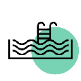 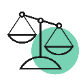 Unsere Befragten und ihre Arbeitsrealitäten.
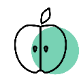 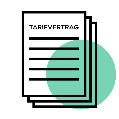 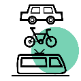 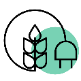 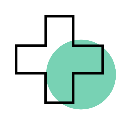 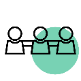 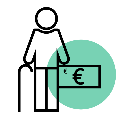 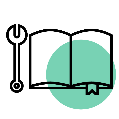 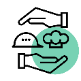 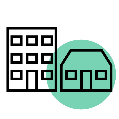 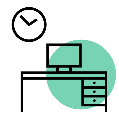 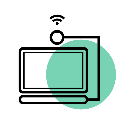 18
Unsere Befragungsteilnehmende
19
Die Arbeitsrealitäten unserer Befragungsteilnehmenden
20
Die Arbeitsrealitäten unserer Befragungsteilnehmenden
21
Die Arbeitsrealitäten unserer Befragungsteilnehmenden
22
Die Arbeitsrealitäten unserer Befragungsteilnehmenden
23
Die Erkenntnisse
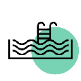 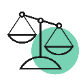 Um die gewünschte Mobilitäts-wende zu schaffen muss noch viel passieren. Insbesondere ist eine bessere Zusammenarbeit aller Akteure notwendig. Stadt, Land, Verkehrsunternehmen und die Betriebe in Karlsruhe mit ihren Beschäftigten- nur gemeinsam können wir die Herausforderungen bewältigen. Für ein Beförderungskonzept, das die Lebenswirklichkeit der Menschen zur Grundlage macht.
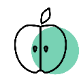 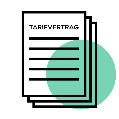 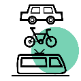 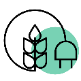 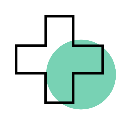 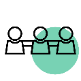 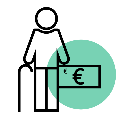 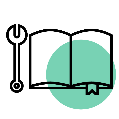 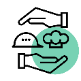 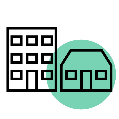 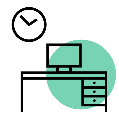 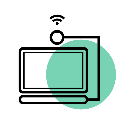 24